NetVenn

NetVenn is a network-based web platform for the comparison and analysis of gene lists by combining Venn diagram and gene set enrichment.
Input
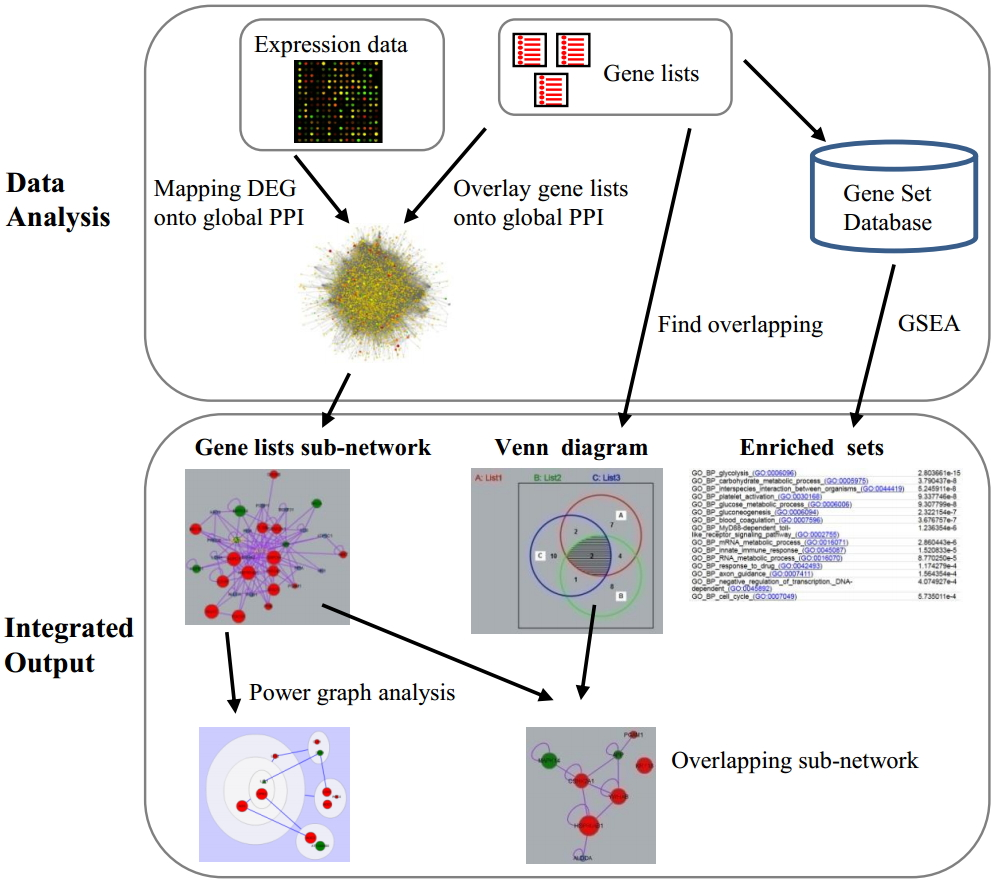 Protein-protein interaction data to draw network
Network of input genes
How to use
1. Select the network data (zebrafish is not included)
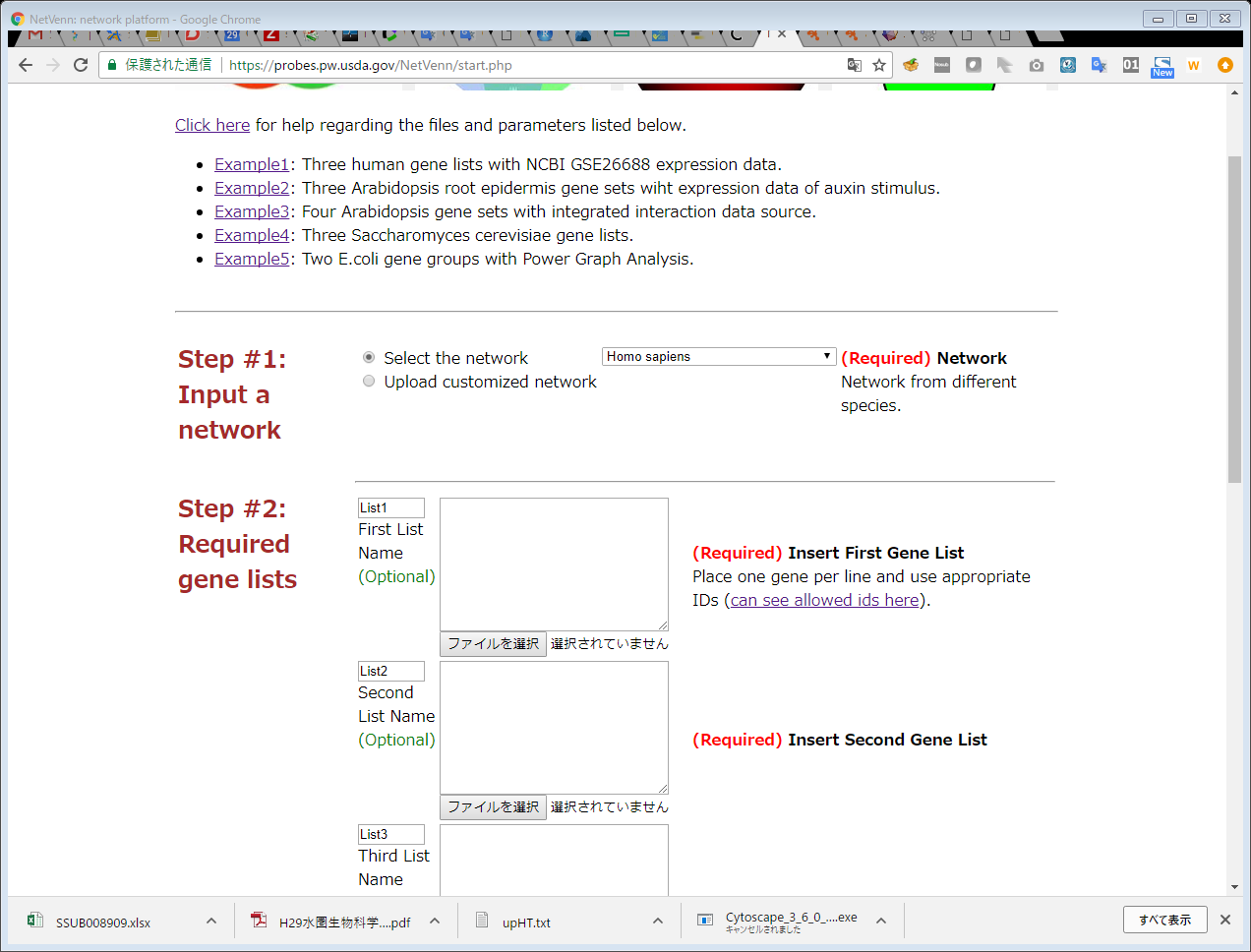 2. Paste gene lists
Result
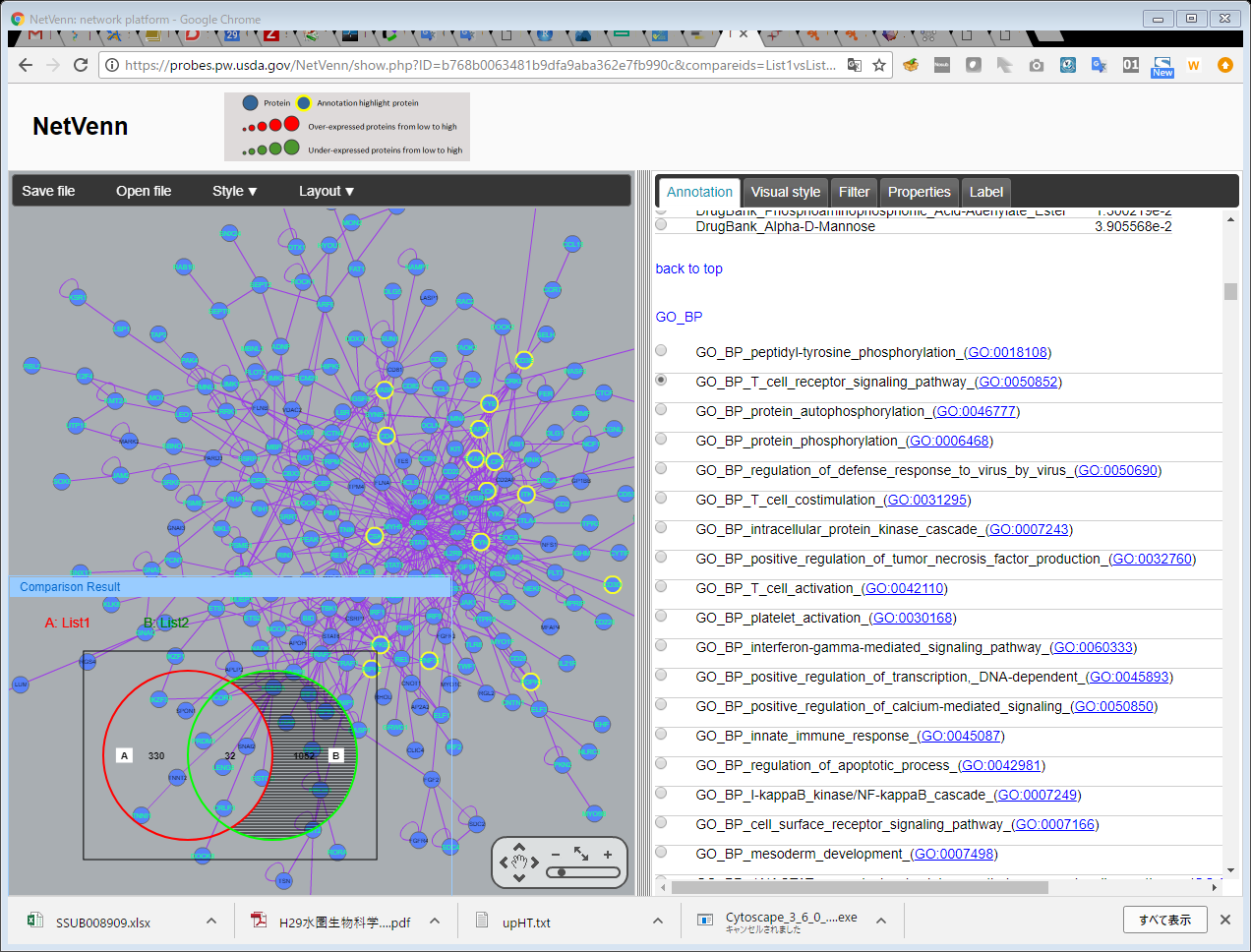 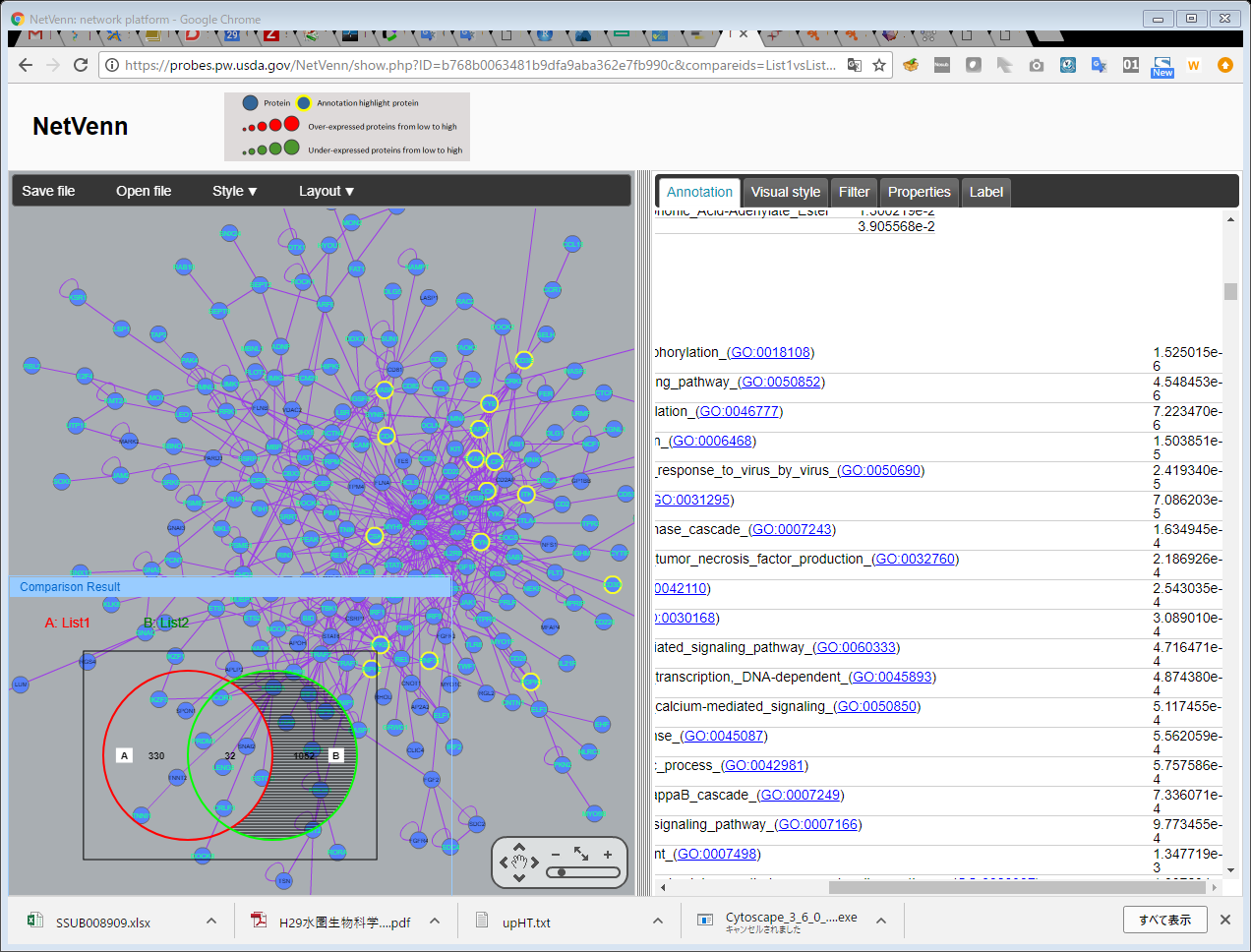 Advantages: 
 - We can compare with two or more gene lists on the protein-protein interaction network with enrichment analysis.
HT up genes
HT down genes
JEPETTO

Jepetto is a Cytoscape plugin. It performs integrated gene set analysis using information from protein-protein interaction (STRING database), KEGG pathways and processes databases.
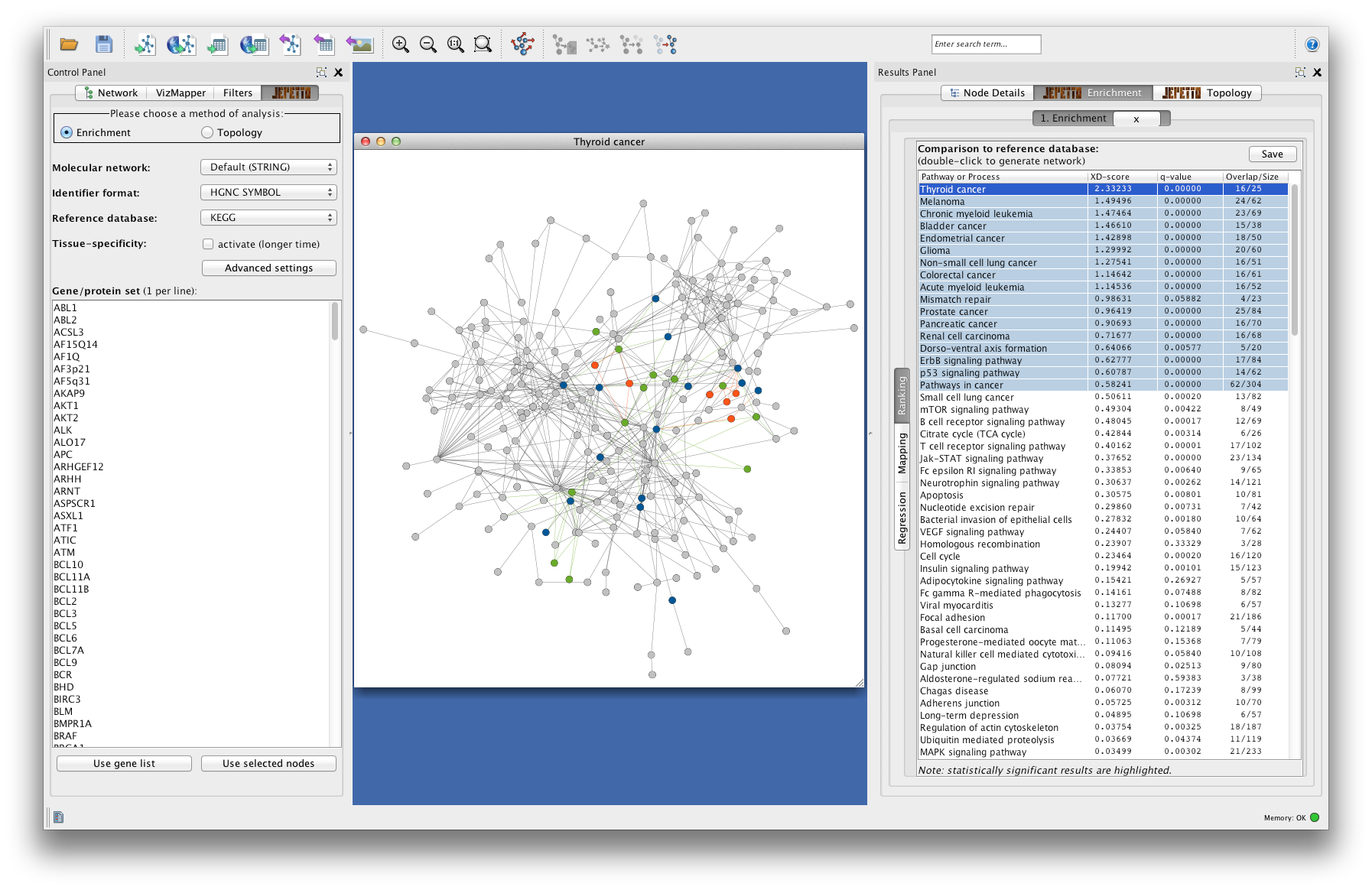 Inputted genes on protein-protein interaction network
Input gene list
Result of enrichment analysis
How to use
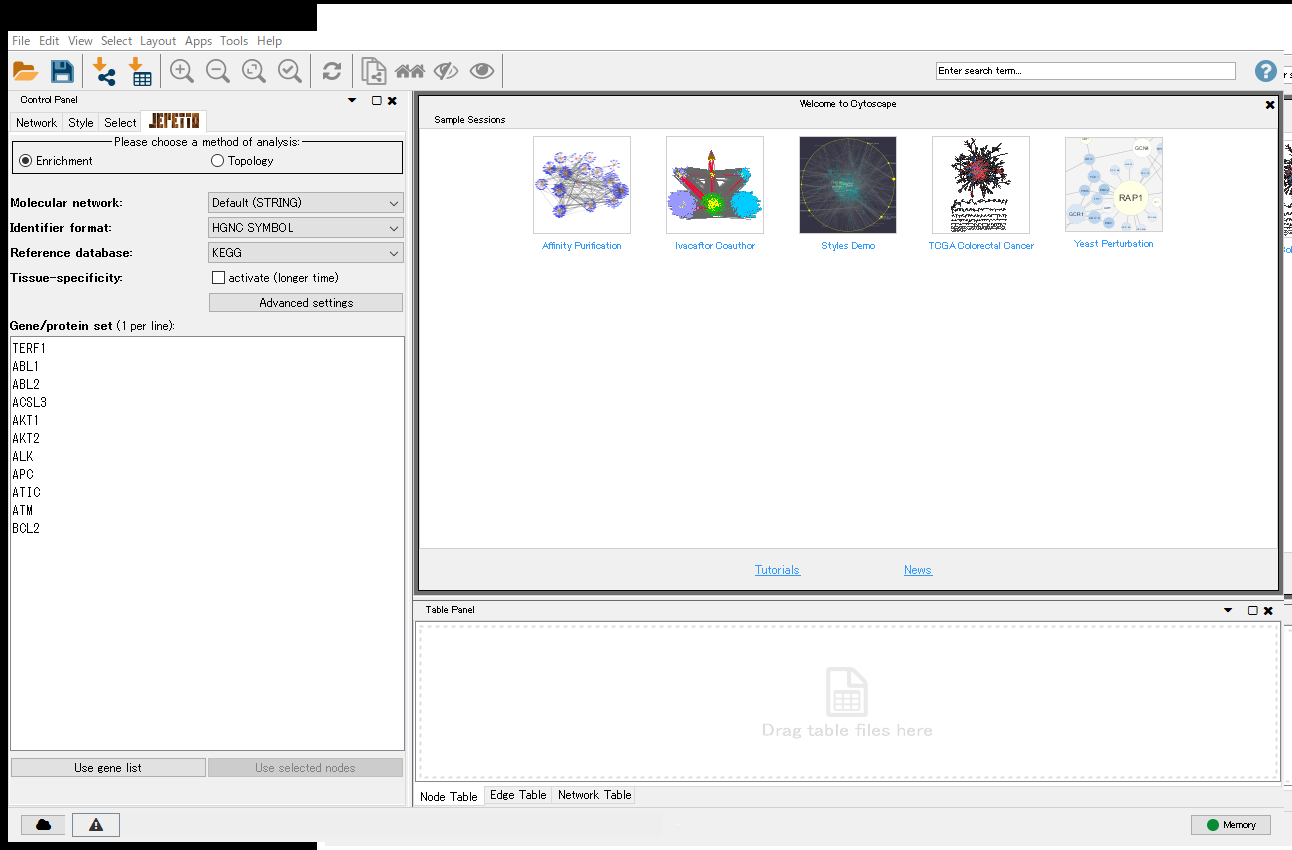 I could not use JEPETTO because following error occurred…
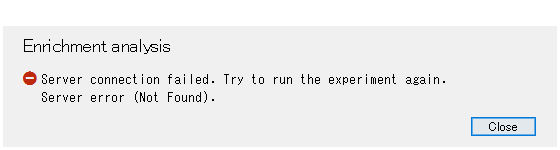